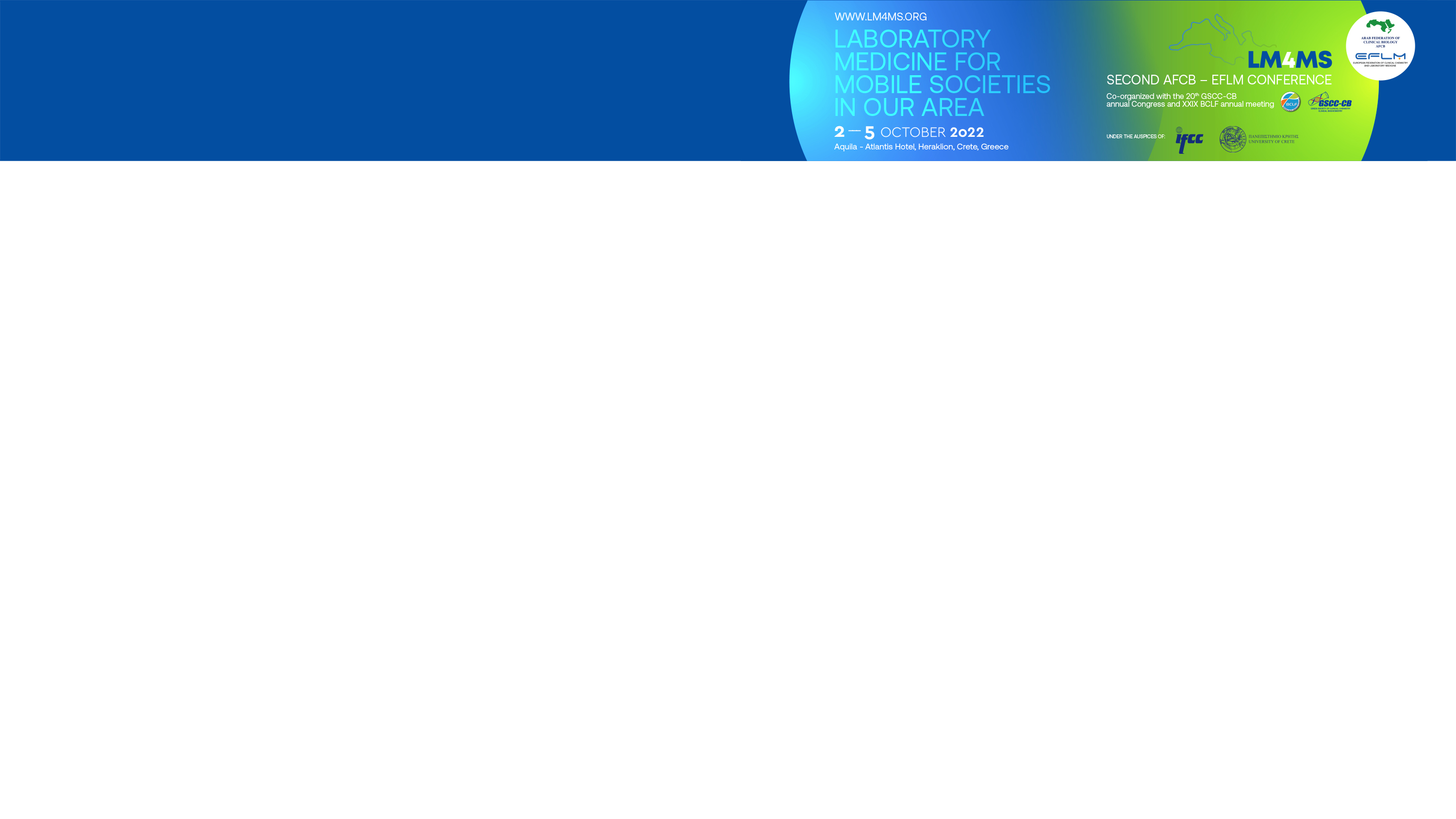 P O S T E R   T I T L EAuthors & Institutions
BACKGROUND
RESULTS
CONCLUSION
Figure 1 (optional)
Copy and paste your text content here, adjusting the font size to fit into the textbox.
Copy and paste your text content here, adjusting the font size to fit into the textbox.
Copy and paste your text content here, adjusting the font size to fit into the textbox.
EXAMPLE
AIM
Copy and paste your text content here, adjusting the font size to fit into the textbox.
Table 1 (optional)
ACKNOWLEDGEMENTS
Copy and paste your text content here, adjusting the font size to fit into the textbox (optional). 
Delete these boxes, if they are not applicable.
EXAMPLE
REFERENCES
Copy and paste your text content here, adjusting the font size to fit into the textbox.
METHODS
Copy and paste your text content here, adjusting the font size to fit into the textbox.
Copy and paste your text content here, adjusting the font size to fit into the textbox.
DISCLOSURES
Copy and paste your text content here, adjusting the font size to fit into the textbox. Delete these boxes if they are not applicable.
Contact information
Copy and paste your text content here, adjusting the font size to fit into the textbox.